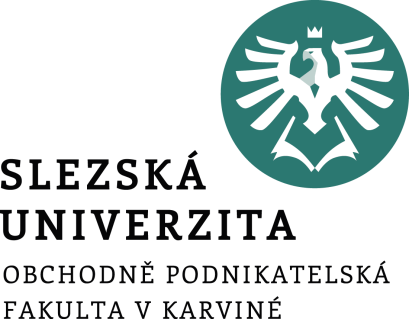 VEŘEJNÉ SLUŽBY
ÚVODNÍ PŘEDNÁŠKA

Obecné informace, podmínky absolvování apod.

KOMBINOVANÉ STUDIUM
Ing. Karin Gajdová, Ph.D.
Předmět Veřejné služby
Ing. Karin Gajdová, Ph.D.


Kancelář: A234
Email: gajdova@opf.slu.cz
Telefon: +420 596 398 346

Konzultační hodiny 
Konzultační hodiny jsou platné v době výuky od 19.9.2022 do 16.12.2022.Úterý 13:45 - 14:30Středa 13:00 - 14:15Jinak dle předchozí dohody.Nutno kontaktovat a domluvit se s vyučujícím e-mailem předem.
Předmět Veřejné služby
Výuka v ZIMA2022:

PŘEDNÁŠKY – Ing. Karin Gajdová, Ph.D. (přednášky a zkouškový test)

Přednášky pro studenty kombinované formy studia

1. blok + 2. blok 21. 10. 2022		úvodní přednáška, podmínky studia, jednotlivé okruhy – viz přednášky na 				is.slu.cz

3. blok (3. přednáška): 25. 11. 2022	předtermín zkouškového testu nebo probírání okruhů ke zkoušce – záleží na 				společné domluvě dne 21.10.
Předmět Veřejné služby
Popis předmětu

Veřejné služby

Mateřský obor: Veřejná ekonomika a správa, navazující magisterská forma studia
Zkratka: 	EVSNKVSL

Kredit:		5 kreditů
Zakončení: 	Zkouška
Předmět Veřejné služby
Cíl předmětu

Cílem předmětu je objasnit teorii služeb, podstatu veřejných služeb a jejich postavení v ekonomice státu. Seznámit studenty se sociálně ekonomickými aspekty veřejných služeb a poukázat na jejich význam v reprodukčním procesu, s důrazem na rozvoj lidského potenciálu. Vysvětlit význam veřejných služeb, jejich odvětvovou a organizační strukturu s akcentem na poskytování veřejných služeb a poukázat na přístup Evropské unie k veřejným službám.
Předmět Veřejné služby
Struktura předmětu

1. Teoretické vymezení služeb2. Sektor služeb a jeho postavení v ekonomice3. Specifika sféry služeb4. Marketing služeb5. Kvalita služeb6. Nástroje manažerství kvality služeb7. Systém manažerství kvality v organizacích služeb8. Ekonomická podstata veřejných služeb9. Rozvoj veřejných služeb jako předpoklad sociálního rozvoje10. Veřejné služby a rozvoj lidského potenciálu11. Vzdělávání ve veřejné správě12. Veřejné služby a EU.13. Evropská komise a služby v obecném zájmu
Předmět Veřejné služby
Struktura předmětu – podrobněji (1/3)

Teoretické vymezení služebObecné aspekty služeb, vymezení pojmu služba - vymezení služeb prostřednictvím konstitutivních znaků, statistické vymezení služeb, vymezení služeb v národohospodářském pojímání, vymezení služeb jako negativní definice zboží. Služby jako nemateriální statky.
2. Sektor služeb a jeho postavení v ekonomiceFaktory ovlivňující rozvoj služeb - chování spotřebitelů, demografické změny, nabídka spotřebních a investičních statků, sociální změny, ekonomické a právní změny. Vývoj trhu služeb. Postavení a funkce služeb v ekonomice.
3. Specifika sféry služebSpecifické znaky vlastní služby - nemateriálnost, neskladovatelnost, neoddělitelnost, variabilita, komplexnost, neopakovatelnost, kolektivnost, nenahraditelnost. Specifické znaky procesů poskytování a spotřeby služeb. Specifické znaky trhu služeb.
4. Marketing služebÚvod do marketingu služeb, postavení a cíle organizace. Místo marketingové analýzy v systému marketingových aktivit. Zvláštnosti výzkumu a segmentace trhu v oblasti služeb. Marketingový mix a marketingové řízení v službách.
Předmět Veřejné služby
Struktura předmětu – podrobněji (2/3)

5. Kvalita služebPojem kvality služeb, dimenze kvality služeb. Teoretické aspekty měření kvality služeb. Problémy v oblasti měření kvality služeb. Měření požadavků na kvalitu služeb. Měření kvality služeb orientováno na poptávku a na nabídku.
6. Nástroje manažerství kvality služebZásady manažerství kvality. Techniky plánování kvality služeb. Techniky řízení kvality služeb. Techniky zkoumání kvality služeb. Techniky zabezpečování kvality služeb.
7. Systém manažerství kvality v organizacích služebNáklady a přínosy implementace systému manažerství kvality v organizacích služeb. Hospodárnost a náklady manažerství kvality. Zisk z manažerství kvality v organizacích služeb. Modelové propočty nákladově - výnosové analýzy. Perspektivy manažerství kvality v organizacích služeb.
8. Ekonomická podstata veřejných služebCharakteristika procesu tvorby služeb, jeho specifika, ekonomické aspekty, kategorie veřejných služeb. Podstata veřejného sektoru, obsah a rozsah veřejného sektoru, veřejný sektor a výkon funkcí státu, funkce veřejného sektoru při formování služeb, vybraná odvětví veřejného sektoru z aspektu poskytování veřejných služeb.
Předmět Veřejné služby
Struktura předmětu – podrobněji (3/3)

10. Veřejné služby a rozvoj lidského potenciáluPodstata lidského potenciálu, kvalifikační, hodnotově orientační, socializační a tvořivý potenciál, odvětví rozvoje člověka (školství, zdravotnictví, kultura, sociální péče, tělesná kultura).

11. Vzdělávání ve veřejné správěKomplexní pojetí systému vzdělávání ve veřejné správě, vzdělávání pracovníků ve státní a veřejné službě, vzdělávání volených členů zastupitelstev, profesionální vzdělávání o veřejné správě, obecné vzdělávání o veřejné správě, koncepce vzdělávání členů obecních a krajských zastupitelstev v ČR.

12. Veřejné služby a EU
Vymezení služeb v obecném zájmu, ekonomické a neekonomické služby. Evropské pojetí služeb v obecném zájmu, jejich organizace, financování a vyhodnocování. Služby v obecném zájmu a globalizace.

13. Evropská komise a služby v obecném zájmu
Sdílení zodpovědnosti za služby v obecném zájmu mezi EU a členskými státy. Hlavní zásady přístupu Komise ke službám v obecném zájmu. Nové směry jednotné politiky v oblasti služeb v obecném zájmu.
Předmět Veřejné služby
Literatura a další zdroje ke studiu

Povinná literatura
    Bílá kniha o službách v obecném zájmu.
    Zelená kniha o službách v obecném zájmu.
DENHARDT, J. V., DENHARDT, R. B. The New Public Service: Serving, Not Steering. New York, 2011. ISBN 978-0-765-63117-6.
    MATEIDES, A., ĎAĎO, J. Služby. Bratislava: Epos, 2002. ISBN 80-8057-452-9.

Doporučená literatura
    MATEIDES, A., ĎAĎO, J. Manažérstvo kvality služieb. Banská Bystrica: EF UMB, 2004. ISBN 80-8055-888-4.
    BENČO, J., KAMOĎA, J., MEČIAR, I. Verejné služby. Prievidza: Alfa, 2004. ISBN 80-967609-9-8. 
    MAJLINGOVÁ, Ľ. a kol. Verejné služby. Banská Bystrica: EF UMB, 2002. ISBN 80-8055-754-3. 
DAVIES, H. T. O., NUTLEY, S. M., SMITH, P. C. What Works?: Evidence-based Policy and Practice in Public Services. Bristol, 2000. ISBN 1-86134-191-1.

Fr. Ochrana – Veřejné služby, jejich poskytování, zadávání a hodnocení 
J. Slavík – Marketing a strategické řízení ve veřejných službách

Nutné k úspěšnému zvládnutí zkoušky: převážně PŘEDNÁŠKY!!!!! – k dispozici na is.slu.cz (ve složce studijní materiály u daného předmětu)
Předmět Veřejné služby
Požadavky pro úspěšné absolvování kurzu

Krátká esej
Zkouškový test
Předmět Veřejné služby
Esej

Napsat krátkou esej v rozsahu 1 - 2 strany A4 zabývající se příkladem veřejných služeb v praxi
Poslat na email gajdova@opf.slu.cz

Poznámky: 
Nehledejte v tom nic složitého ;-)
Jde pouze o Vaše zamyšlení napsané na 1 – 2 strany – oblast veřejných služeb v praxi
Není stanoven formát – ale stačí dodržet základní zásady psaní ve wordu – písmo velikost cca 12, normální okraje, napsat název práce atd.
Není hodnoceno bodově
Předmět Veřejné služby
Zkouškový test

Termín zkouškového testu – domluva se studenty na předtermínu – + další termíny budou v lednu 2022 pro individuální případy ???

Forma zkouškového testu:
Kombinovaná:
8 otázek a,b,c
2 otázky otevřené
Možné ústní dozkoušení
Předmět Veřejné služby
Hodnocení zkouškového testu

Maximálně lze získat 100 b.
Minimálně pro úspěšné absolvování kurzu je potřeba získat 60 b – pro známku E

	A	100 – 91
	B	90 – 83
	C	82 – 75
	D	74 – 66
	E	65 – 60
	F	59 - 0

Je možné ústní dozkoušení – viz informace na přednášce
Předmět Veřejné služby
Závěr

Dotazy?
Předtermín zkouškového testu?